Mes de la Concientización sobre la Ciberseguridad 2023Cómo mantenerse seguro en línea
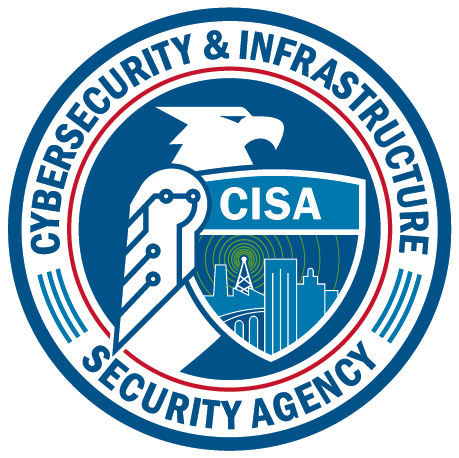 Mes de la Concientización sobre la Ciberseguridad
Creado en 2004 
Cogestionado por la Agencia de Seguridad de Infraestructura y Ciberseguridad (Cybersecurity and Infrastructure Security Agency, CISA) y la Alianza Nacional de Ciberseguridad (National Cybersecurity Alliance, NCA)
Es un esfuerzo colaborativo entre el gobierno y la industria para crear conciencia sobre la ciberseguridad
Garantiza que todos tengan los recursos necesarios para estar seguros en línea.
Octubre es el Mes de la Concientización sobre la Ciberseguridad
Lema
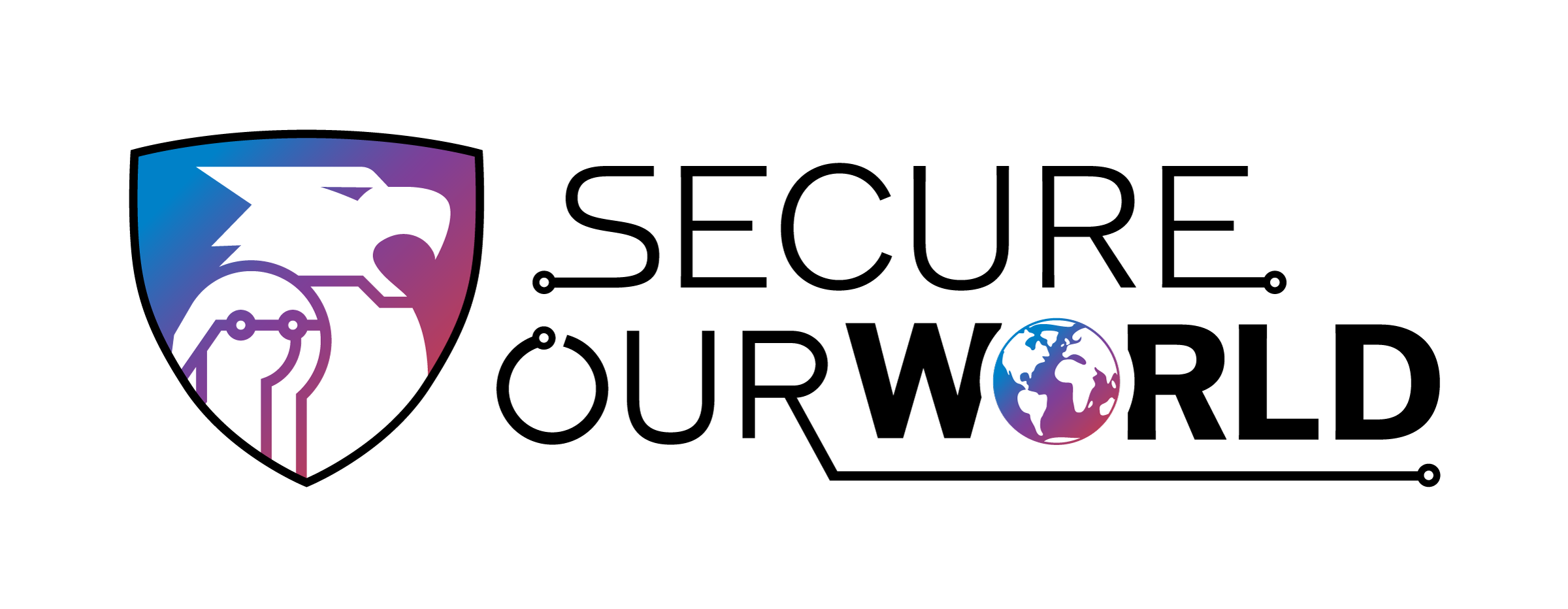 Campaña general
Objetivo

		Tono
Adoptar medidas prácticas para mantenerse seguro en línea

Positivo
Accesible
Simple
De vuelta a lo básico
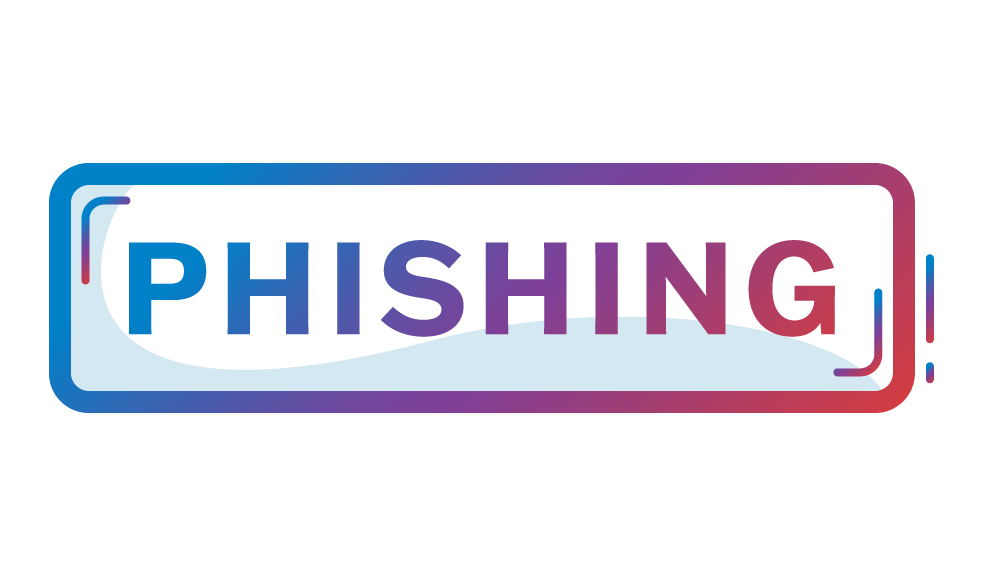 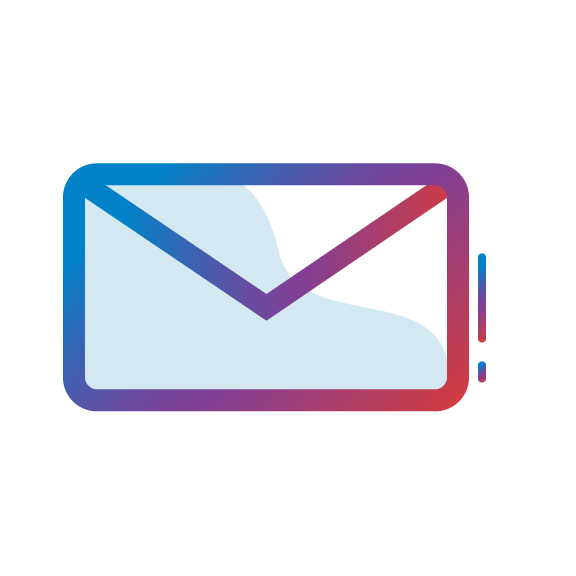 SUPLANTACIÓN DEIDENTIDAD
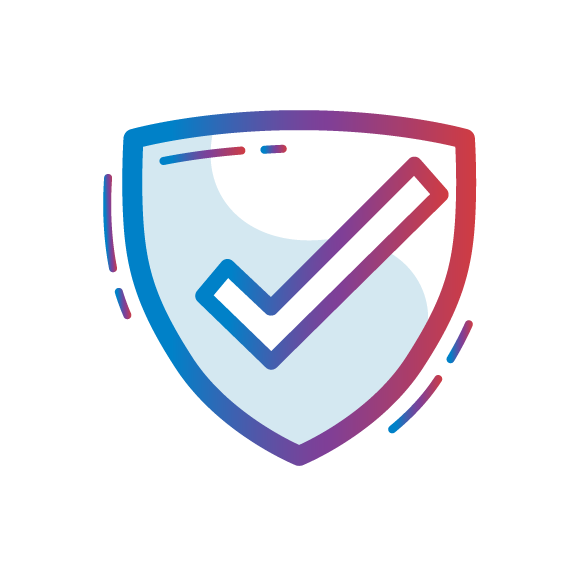 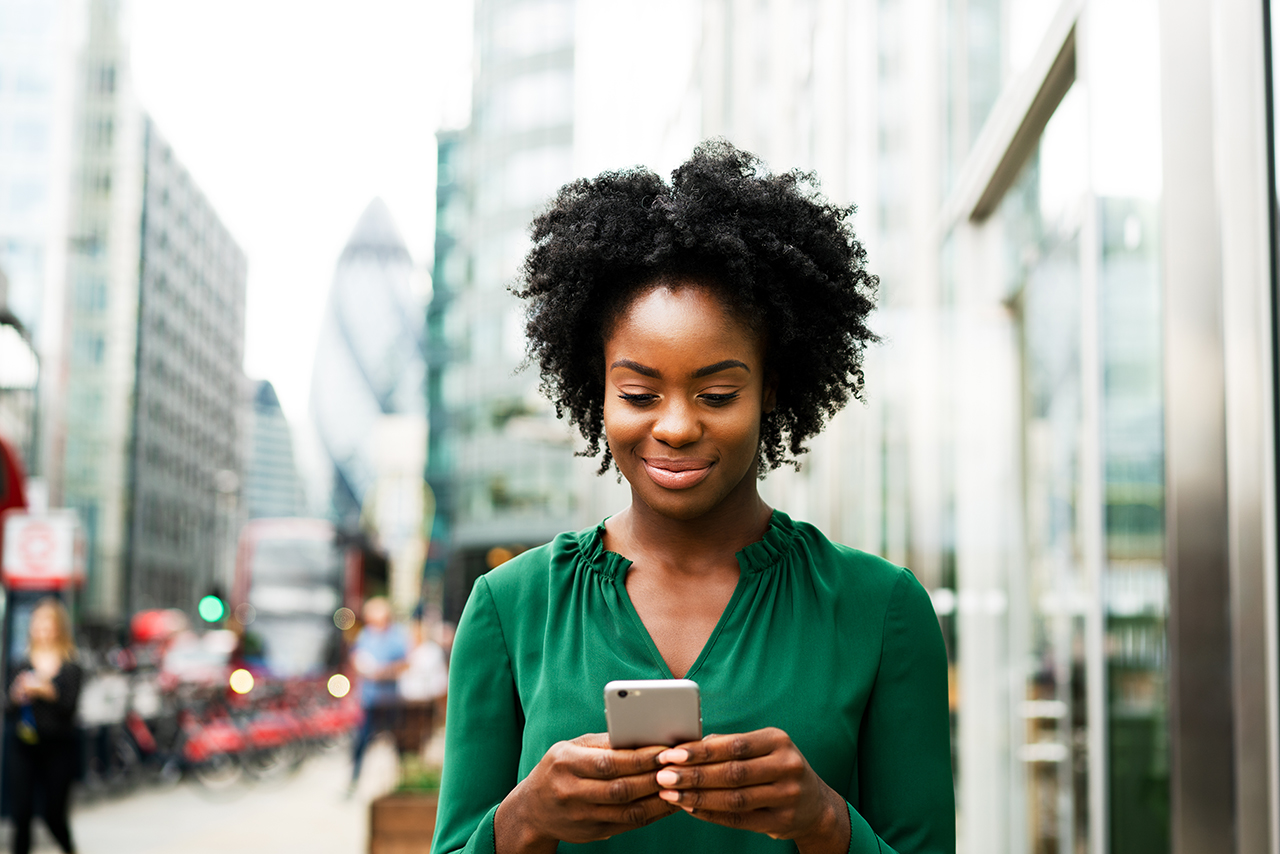 ¿Qué es la ciberseguridad?
Es "la protección de sistemas y redes informáticos contra ataques de agentes maliciosos que pueden resultar en la divulgación no autorizada de información, el robo o el daño del hardware, el software o los datos..."
Donde haya tecnología, tiene que haber ciberseguridad.
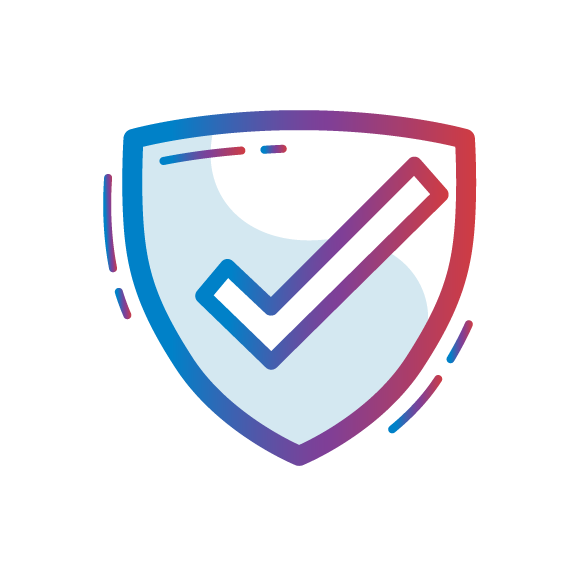 ¿Por qué es importante?
La implementación de las mejores prácticas de ciberseguridad es importante para que las personas y las organizaciones de todos los tamaños protejan la información personal, financiera y confidencial.
Tanto para entidades gubernamentales como privadas, desarrollar e implementar planes y procesos de ciberseguridad personalizados es clave para proteger y mantener las operaciones comerciales.
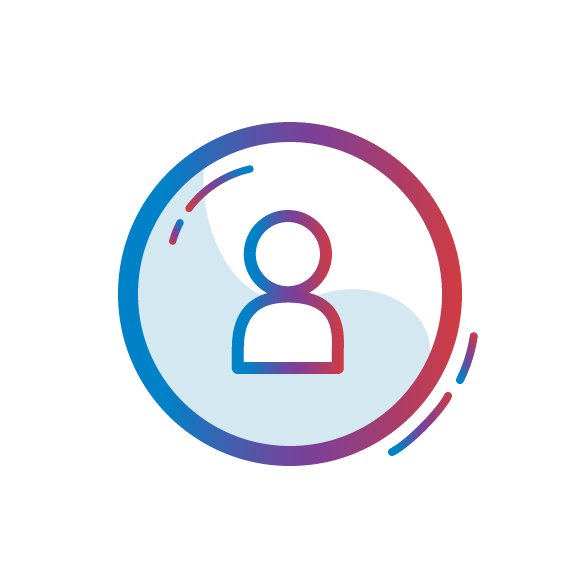 Opiniones sobre la ciberseguridad
El 78 % de las personas considera que mantenerse seguro en línea es una prioridad 
El 34 % señaló que a menudo se siente abrumado por la información y, como resultado, minimiza sus acciones en línea
El 46 % sintió frustración al momento de mantenerse seguro en línea
El 39 % de los usuarios que intentan mantenerse seguros en línea consideran que la información sobre cómo hacerlo es confusa

Hallazgos de Oh, Behave! Informe anual sobre actitudes y comportamientos en materia de ciberseguridad de 2022
Nuestros comportamientos en línea
Solo el 33 % de las personas crean contraseñas únicas para todas sus cuentas
Solo el 18 % de las personas ha descargado un administrador de contraseñas
El 43 % de los encuestados nunca ha oído hablar de la autenticación multifactor (Multifactor Authentication, MFA)
Del 57 % de los participantes que han oído hablar de ella: 
El 79 % la utilizó al menos una vez y el 94 % informó que todavía la utiliza
El 92 % de los encuestados tomó medidas después de una capacitación en seguridad
El 58 % afirma reconocer mejor los ataques de suplantación de identidad
El 45 % empezó a utilizar contraseñas seguras y únicas
El 40 % comenzó a utilizar la MFA
El 40 % comenzó a instalar actualizaciones de software periódicamente
Hallazgos de Oh, Behave! Informe anual sobre actitudes y comportamientos en materia de ciberseguridad de 2022
Cuatro formas sencillas de mantenerse seguro en línea
Utilice contraseñas seguras y un administrador de contraseñas ​
Active la autenticación multifactor ​
 Reconozca y denuncie la suplantación de identidad​
Actualice su software​
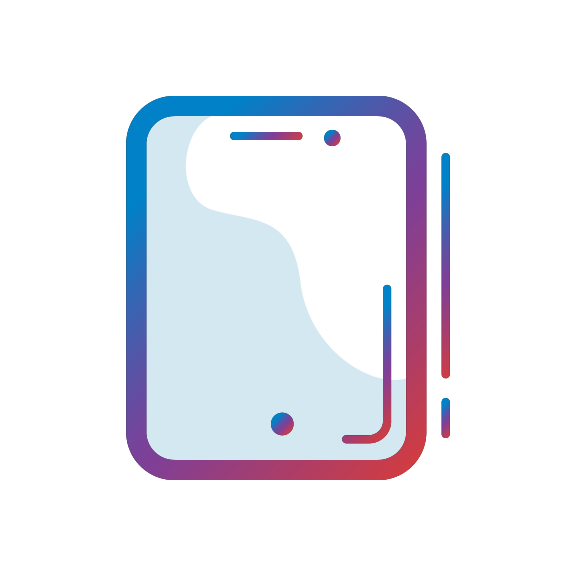 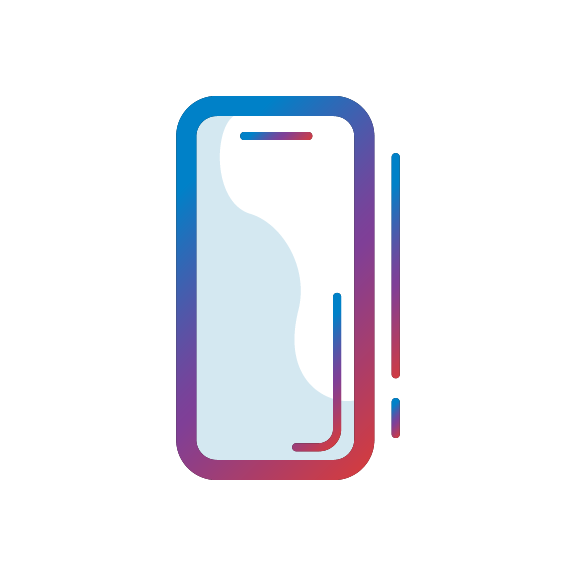 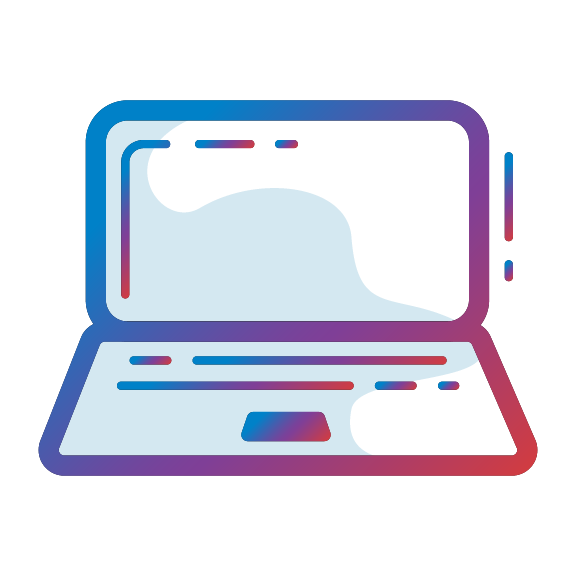 Utilice contraseñas seguras
CREE CONTRASEÑAS SEGURAS:
Largas 
Al menos con 16 caracteres

Únicas
NUNCA reutilice contraseñas

Complejas
Letras mayúsculas y minúsculas
Números
Caracteres especiales 
Espacios
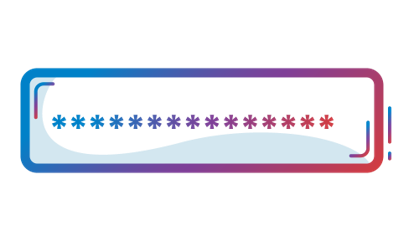 Utilice un administrador de contraseñas
¿POR QUÉ UTILIZAR UN ADMINISTRADOR DE CONTRASEÑAS?
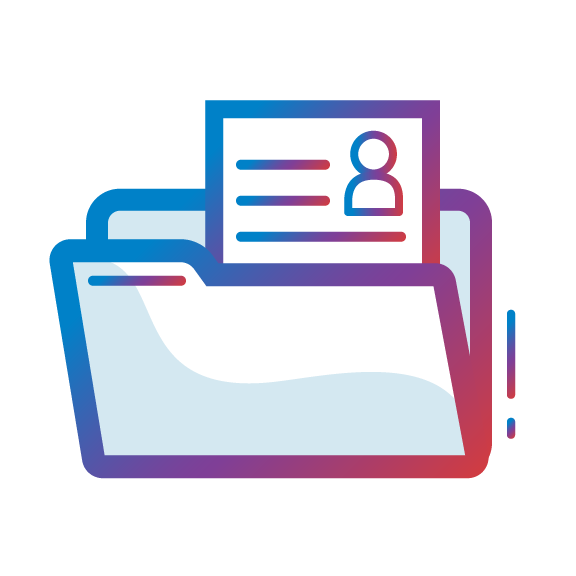 Almacena sus contraseñas
Le avisa de las contraseñas duplicadas
Genera nuevas contraseñas seguras
Algunos completan automáticamente sus credenciales de acceso en el sitio web para facilitar el inicio de sesión

El cifrado garantiza que los administradores de contraseñas nunca "sepan" cuáles son sus contraseñas, manteniéndolas a salvo de los ataques cibernéticos.
Active la autenticación multifactor
¿QUÉ ES?
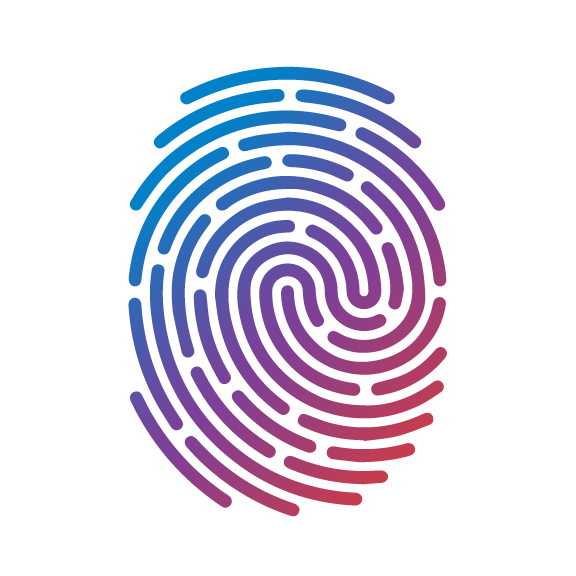 Un código enviado a su teléfono o correo electrónico

Una aplicación de autenticación

Una clave de seguridad

Biometría
Huella dactilar
Reconocimiento facial
Active la autenticación multifactor
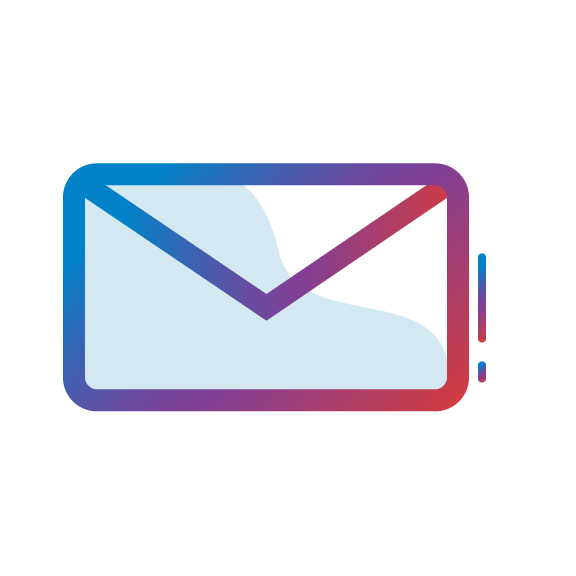 ¿EN QUÉ CUENTAS DEBE UTILIZAR LA MFA?
Cuenta de correo electrónico

Cuentas con información financiera
Ejemplo: tienda en línea

Cuentas con información personal
Ejemplo: redes sociales
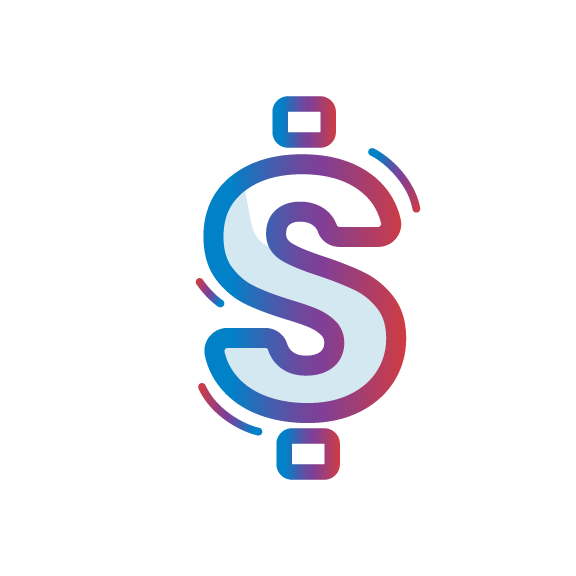 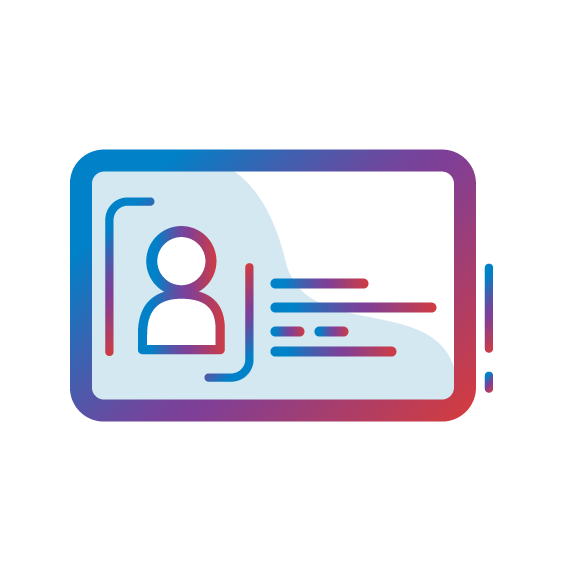 Reconozca y denuncie la suplantación de identidad
Un tono urgente o que le dé miedo.​
"Haga clic en este enlace inmediatamente o se cerrará su cuenta"​

Errores ortográficos y gramaticales.​

Solicitudes de envío de información personal.​

La dirección de correo electrónico del remitente no coincide con la empresa de la que procede.​
Ejemplo: Amazon.com vs. Amaz0n.com​

Un correo electrónico que no se esperaba
SEÑALES DE ALERTA DE LA SUPLANTACIÓN DE IDENTIDAD:
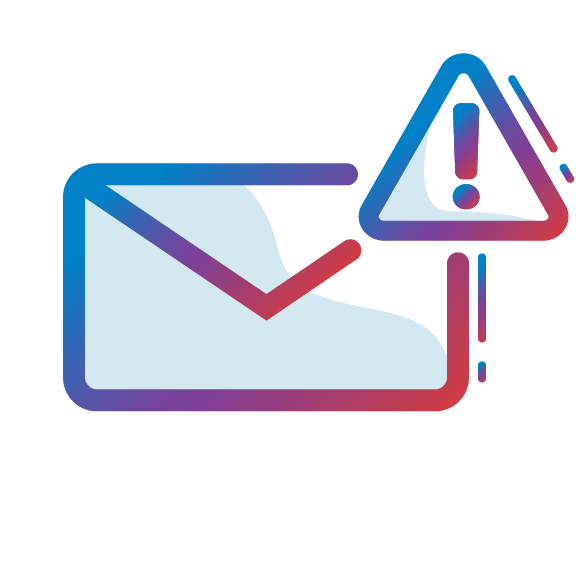 Reconozca y denuncie la suplantación de identidad
QUÉ HACER
Qué hacer
Qué NO hacer
Verifique
Póngase en contacto directamente con esa persona si es alguien que conoce
Informe a su departamento de informática o proveedor de correo electrónico/teléfono
ELIMÍNELO
No haga clic en ningún enlace
No haga clic en ningún archivo adjunto
No envíe información personal
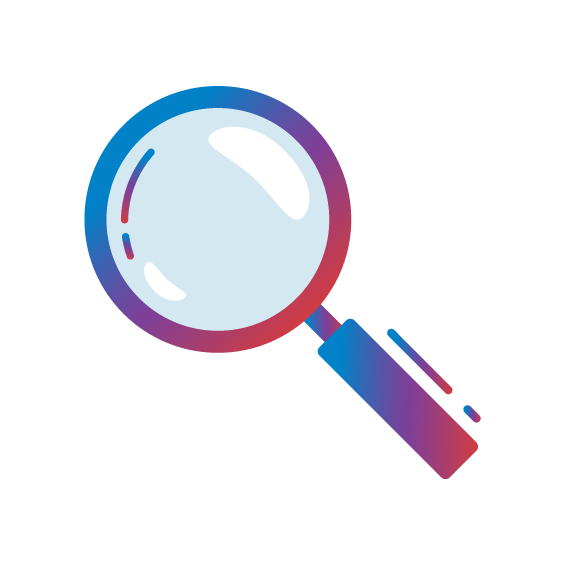 Actualice su software
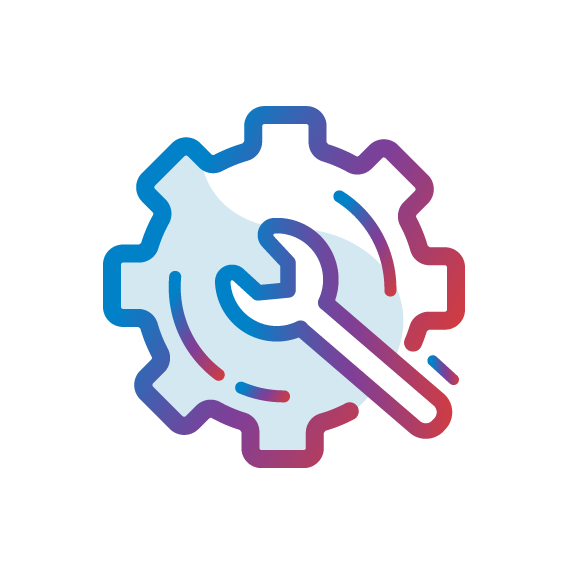 ¿CUÁL ES SU OBJETIVO?
Las actualizaciones garantizan que sus dispositivos y aplicaciones estén protegidos contra las últimas amenazas

No haga clic en "recordármelo más tarde", podría quedar expuesto a amenazas cibernéticas

Las actualizaciones automáticas son la forma más fácil de mantenerse seguro
Actualice su software
DÓNDE ENCONTRAR LAS ACTUALIZACIONES DISPONIBLES
Verifique las notificaciones en su teléfono o computadora

Busque en la configuración de su teléfono, navegador o aplicación

Verifique la esquina superior de su navegador para ver si hay alertas
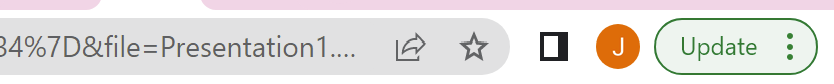 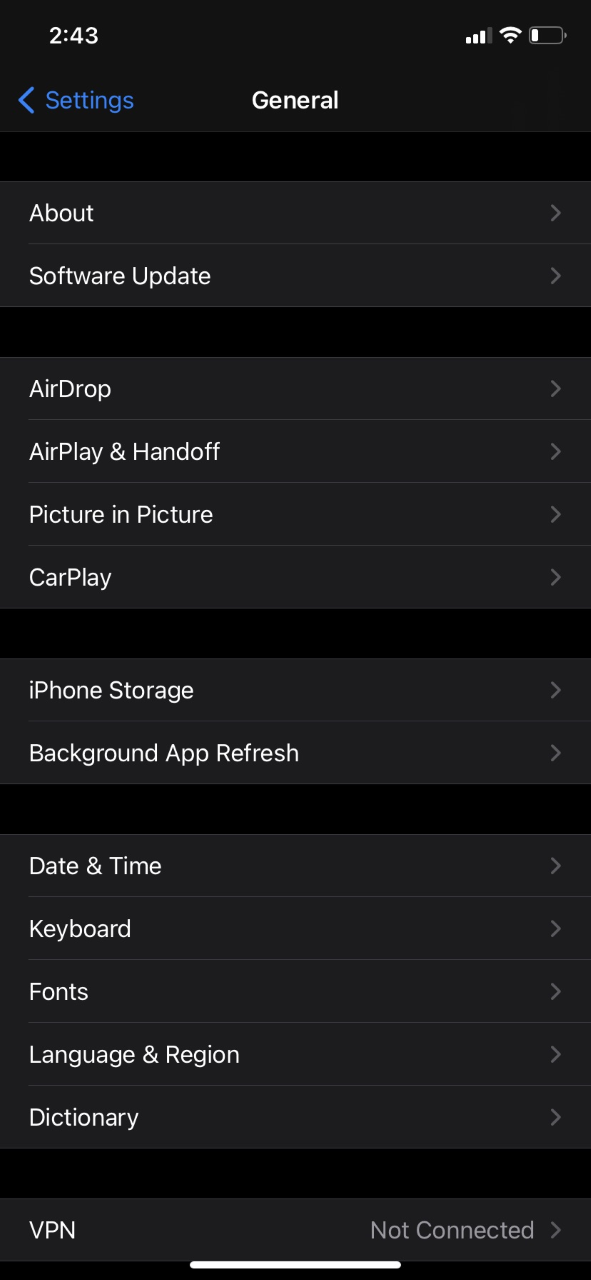 Maneras de involucrarse
EN CASA
Compartir consejos y recursos útiles
Niños
Padres
Amigos
Organizar una “charla tecnológica” con la familia 
Analicen cómo cada miembro de la familia puede proteger sus dispositivos, cuentas e información personal.
Crear una cultura de seguridad en su familia
EN EL TRABAJO
Difundir recursos y actividades
Intranet
Sitio web 
Correos electrónicos a los empleados/clientes
Promociones
Descuentos
Sorteos
Realizar concursos
Simulación de un ataque de suplantación de identidad
Concurso de carteles
Maneras de involucrarse (continuación)
EN SU COMUNIDAD
Ofrecerse como voluntario para enseñar a otros en su comunidad
Ponerse en contacto con: 
La escuela de su hijo
Una biblioteca/centro comunitario
Centro para adultos mayores
Lugar de adoración
EN LÍNEA
Unirse a la conversación en las redes sociales usando las etiquetas: 
#CybersecurityAwarenessMonth 
#SecureOurWorld
Cómo crear una cultura de ciberseguridad sólida
Impartir formación básica en ciberseguridad. Esto ayuda a familiarizar al personal con los conceptos de ciberseguridad y las actividades asociadas a la implementación de las mejores prácticas de ciberseguridad. 
Identificar los recursos de formación en ciberseguridad disponibles. Existen recursos de formación en ciberseguridad (sobre temas como la suplantación de identidad y las buenas prácticas para el uso del correo electrónico) a través de asociaciones profesionales, instituciones educativas, así como fuentes gubernamentales y del sector privado. 
Mantenerse al día sobre los eventos e incidentes de ciberseguridad. Esto ayuda a identificar las lecciones aprendidas y a mantener la vigilancia y la agilidad ante las tendencias de ciberseguridad. 
Animar a los empleados a tomar buenas decisiones en línea y a informarse sobre riesgos como la suplantación de identidad y la vulneración del correo electrónico empresarial.
Recursos adicionales
CISA
Informar un problema cibernético
Seguridad desde el diseño
Objetivos de desempeño intersectoriales en materia de ciberseguridad
Centro de recursos cibernéticos
Capacitación y ejercicios sobre ciberseguridad
Canal de YouTube de CISA
NCA
Recursos y guías
Videos y seminarios web a pedido
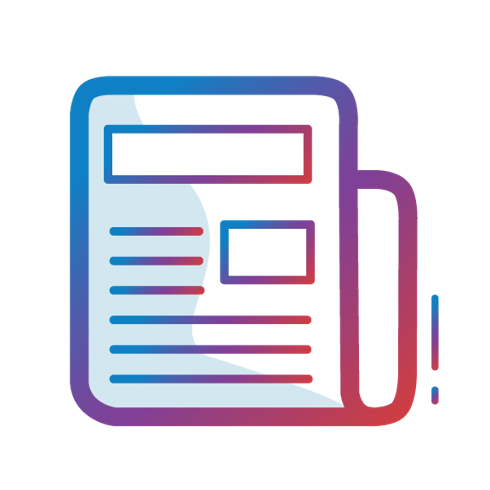 Póngase en contacto
CISA
cisa.gov/cybersecurity-awareness-month
AwarenessCampaigns@cisa.dhs.gov 
NCA
staysafeonline.org
info@staysafeonline.org